Learning Objectives
Learning objectives should be student-centered and articulate the knowledge and skills you want students to acquire by the end of the course (ask yourself “at the end of the course, students should be able to…”)
Learning objectives will help you select and organize course content, as well as determine appropriate assessments and instructional strategies. Each objective should be supported by 10 – 15 minutes of content with an opportunity to review before moving on. 
Learning objectives should use action verbs and be measurable
Examples Include: “discuss key points related to xxx” “apply xxx to xxx” “explain xxx” “recognize how xxx”
Topic divider slides are helpful
Based on your agenda, they help your audience know you have changed topics. These topic changes often align with objectives
3
Standard Content Slide
Keep each slide to 5-6 main bullets
Beyond that, content can be harder to see and difficult to retain
Reading level should be appropriate for audience and content 
Refrain from capitalizing every word in your bullets unless it is a formal title
Reserve capitalization for the slide titles as seen above
Refrain from the use of full sentences in your bullets
Bullets should reflect the highlights of a concept
Instead, use talking points to fill in the details of that concept
Clearly define new terms and spell out acronyms the first time they are presented
Vary Slide Layout
Consider various slide layouts
Compare and Contrast
Using a two-column layout is a great way to present information that you want to compare and contrast
While keeping that content in a one-page view
Alternate layouts for breaking up text/content can be viewed by right-clicking a slide and selecting Layout.
Let’s Review
If applicable, include review-based questions or an opportunity to pause for audience questions after each main concept section. These reviews should typically take 2 – 3 minutes. 
This allows students to test their knowledge and understanding up to that point in the presentation
It also allows the instructor an opportunity to discover if further explanation of a concept is needed before moving on to the next main concept 
This can be accomplished using tools such as WebEx polling, chat/Q&A in conjunction with a question/review slide. Speak with your PES liaison if you would like to use this functionality.
Tips for Graphics and Visual Aids
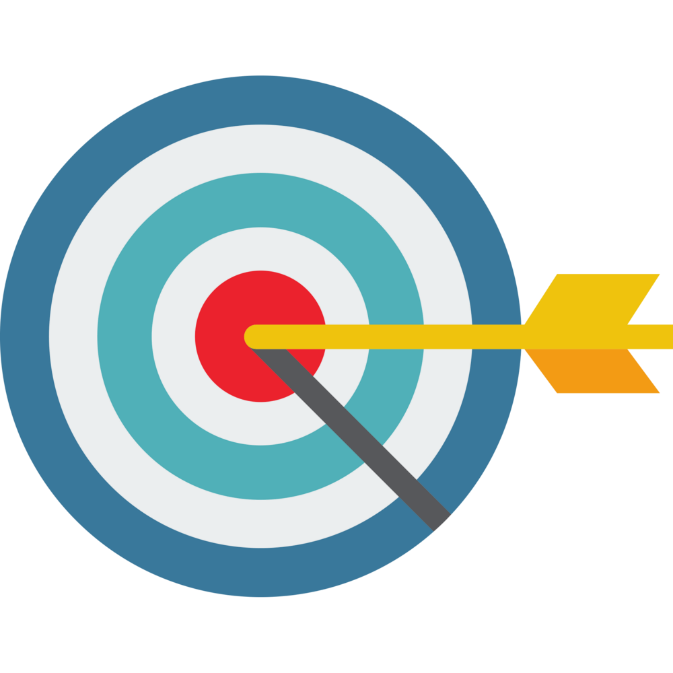 Graphics and visual aids can be a great way to make information more digestible for students
They are a nice break from textual content
They help to avoid information overload
Be careful not to overuse graphics or visuals
Graphics and visual aids should be relevant to the concept being discussed 
Graphics should not be a distraction or a filler
Make sure graphics are on target with the subject matter
Using Graphics & Visuals
Examples of when to use graphics/visual aids:
Timelines
Calendars
Process flows
Statistical data
General visual representation
e.g.,                            Vs. ‘Wind Farm’


Just to name a few…
Be sure to properly cite graphics/visual aids that you did not create
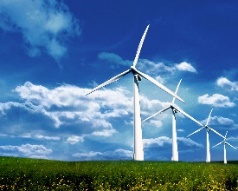 Summary
Use the summary slide to re-cap the major concepts or highlights of your presentation
Provide those concepts or highlights in the same order they were presented throughout your content
Use your summary slide as a catalyst for final discussions and/or questions as you wrap up your presentation
Questions?
10
References
Provide references for content if applicable
Be sure to include in-text citations for direct quotes
Presenter Bio
Your Name Here
Your Title Here
Include a brief biography here